Intervenções com Familiares de Pacientes Oncológicos
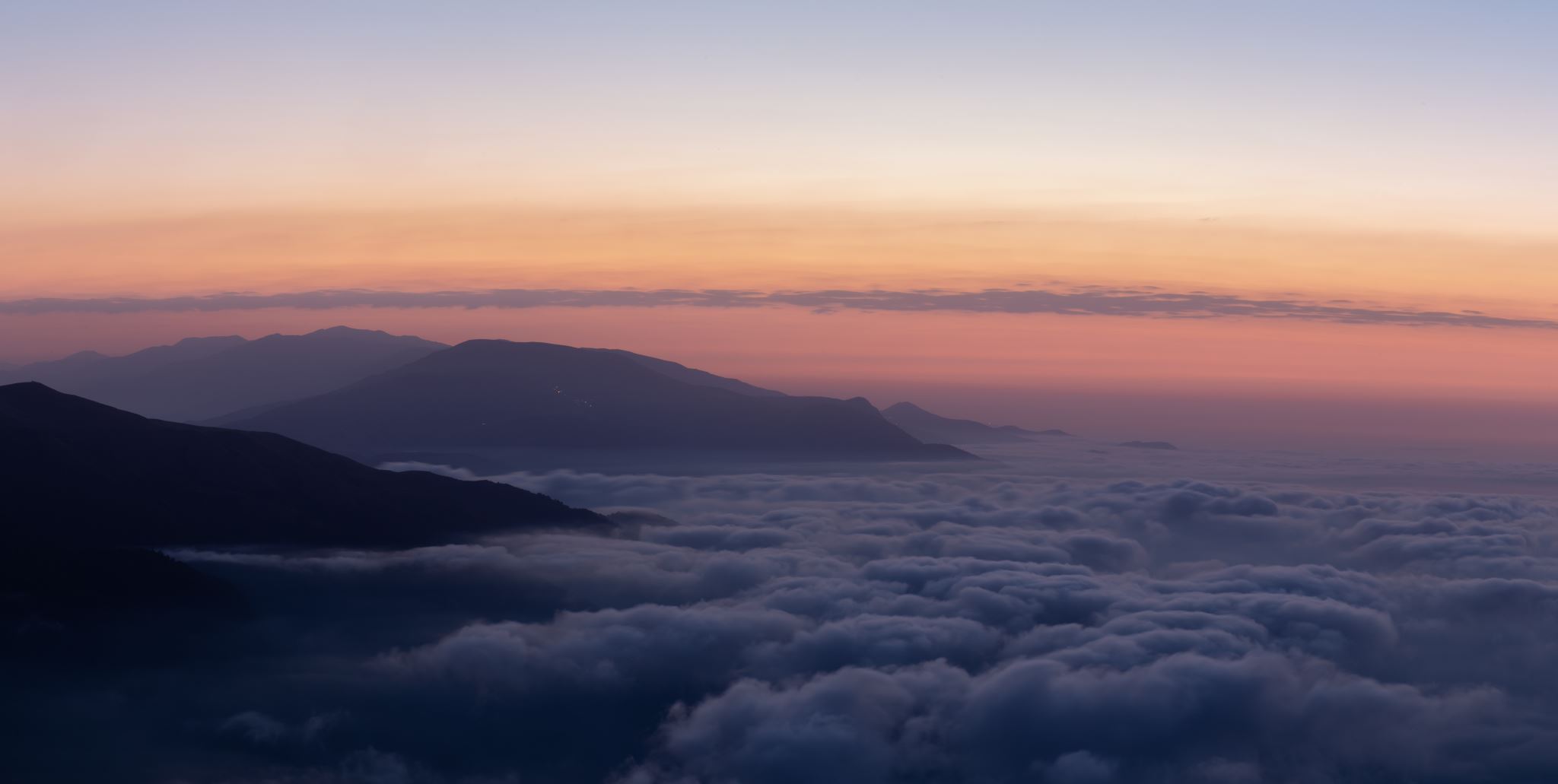 Psicóloga Debora Genezini
O que é Família?
Adoecimento representa uma significativa RUPTURA na vida da pessoa e sua família.


Afeta e ameaça a integridade física, psicossocial e sistema de crenças.

                  Sensação de NÃO SER MAIS... 




                                 SOFRIMENTO
Abalos e Necessidade de Adaptação
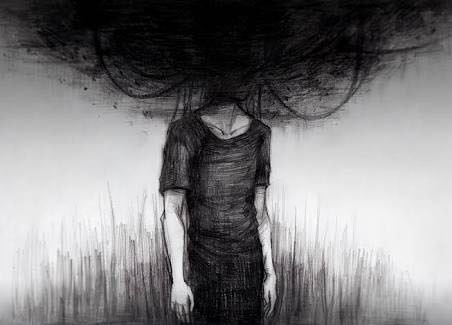 Física
Social
Financeira                                    
Rotina        
Emocional
Papéis     

               PROFISSIONAL RECEBE DEMANDAS NESSE CENÁRIO DE CAOS
Doença Oncológica
Estigmas
Sequelas emocionais de histórias de pessoas próximas ou não
Imaginário
HELENA
Tem 40 anos. Atuante dançarina e atriz. É casada, tem 2 filhos. Família feliz! Muitos planos de futuro.

HELE
Tem 40 anos. Não tem conseguido dançar pois seu corpo está adoecido. É casada, tem 2 filhos. Família impactada. Planos de futuro adiados.

HEL
Tem 41 anos. Está muito doente e quase não se movimenta mais. É casada, tem 2 filhos. Família em franco sofrimento. Encurtamento de todas as perspectivas de futuro.

 HE...
Tem 41 anos. Se despede da própria vida. Seu futuro agora habita nas memórias da família...
HELENA/FAMÍLIA     HELE/FAMILI     HEL/FAMI      HE/FA ...
Diagnóstico
Vida Funcional

FAMÍLIA
QUARTO

FAMILI
CAMA


FAMI
Tempo
CORPO
Morte
Cavalcante, 2018
P
R
O
C
E
S
S
O
ATIVO
DE
MORTE
LUTO
Tratamento modificador
Performance
Fase
Final 
De
Vida
Cuidados Paliativos
Diagnóstico
Início da
Terminalidade
ÓBITO
Doença em Progressão
OMS
Necessidade de Cuidados da UNIDADE DE CUIDADOS
Tratamento Modificador
Cuidados Paliativos
Diagnóstico
Morte
Cavalcante, 2018
Tempo
Unidade Plural
Pessoa portadora da doença                       Cada Familiar

Membro do Núcleo Familiar                   Membro do Núcleo Familiar 

A Família como um todo                     CADA Membro do Núcleo Familiar 

Somado as vivências prévias, momento, recursos e defesas, crenças.....

CUIDAR DESSA UNIDADE!!!                         DESAFIO!
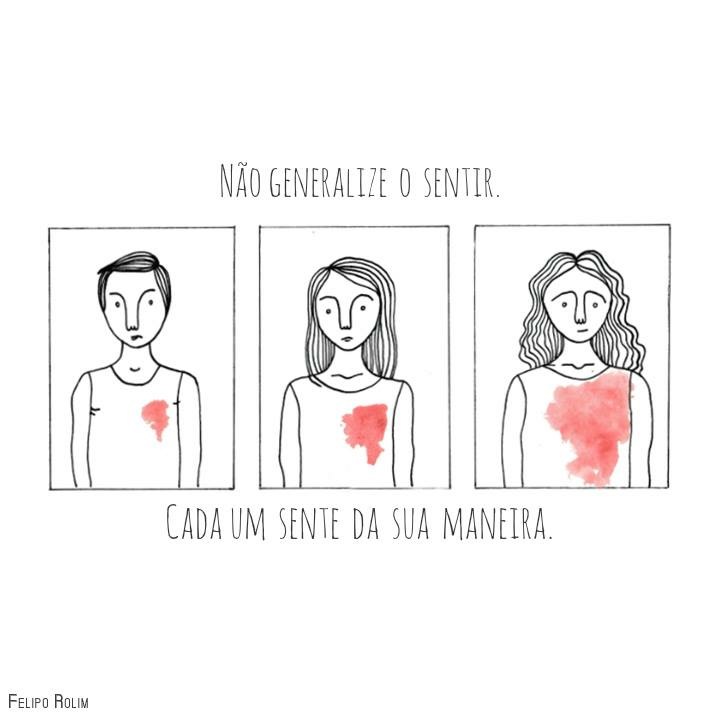 É importante pensar que nenhum sofrimento humano é comparável. O padecimento humano é único, singular e original.E cuidamos desse UM!!!IMPACTO DO SOFRIMENTO NA VIDA DESSE UM!
Conhecer para BEM-CUIDAR!
Sistema que tem seu funcionamento próprio e prévio 
Homeostase própria 
Entramos no MUNDO desta Família UNO/PLURAL
Momento de Crise


Após uma vinculação inicial é importante mirar na construção do caminho da compreensão do funcionamento familiar
Conhecer para BEM-CUIDAR!
Quem é aquela Família?
Como ela se apresenta no momento?
Papéis? Organização?
Experiências prévias?
Quem daquela Família está gravemente doente?

QUAIS EXPECTATIVAS?
Conhecer para BEM-CUIDAR!
Quatro compromissos

1- ser impecável com a palavra
2- não levar para lado pessoal
3- evitar tirar conclusões
4- Fazer o melhor possível
Nem sempre é negação

A atitude pode ser uma reação ao sofrimento extremo

Zelar pela ou gerir a vida do outro
Modelo 4 H’s no Cuidado ao outro!                         Bases do cuidado
Entrar no mundo família que pode estar despedindo –se dia a dia...
Reorganização pós ruptura do mundo presumido e vivência do processo de luto antecipatório começa no diagnóstico. Fala das perdas e transições da trajetória da doença. Luto “medido” pela qualidade do vínculo.

Movimento importante de revisão das prioridades da vida (Franco e Rodrigues, 2017)

Temos um papel importante nesse processo
Sofrimento/luto pode prejudicar a escuta, compreensão
Avaliar e alinhar expectativas continuamente.
COMUNICAÇÃO COMPASSIVA!
“o que você entende do momento da doença/tratamento de sua irmã?”
“O que a preocupa?”
Estamos trabalhando para que fique tudo bem, mas e se coisas não caminharem dentro do que gostaríamos?
Fatores de Risco e Fatores de Proteção
-Qualidade da relação; 
-Papel que a pessoa doente ocupa no sistema familiar;
-Recursos de enfrentamento do familiar (antecedentes);
-Fundamentos culturais e religiosos;
-Experiências prévias com doença, morte e perda;
-Idade do enlutado e da pessoa doente;
-Questões não-resolvidas; 
-Percepção individual sobre o quanto foi realizado em vida;
-Sintoma, recursos, local do cuidado;
-Rede de suporte; 
-Comunicação;
Pontos de Atenção
Adoecimento e possibilidade de morte instaura crise.
Surgem conflitos e diferentes pontos de vista.
Necessidade de cuidados específicos. Intimidade que cuidado requer.
Risco de serem ignorados, como pacientes “ocultos”...
DAR e emprestar a voz!
Cuidado especial com o cuidador principal, que sofre maior sobrecarga
Tomar decisões, às vezes difíceis.

Ambivalências durante o luto antecipatório:
- Desejo que a pessoa continue viva
-Desejo que a pessoa morra: alívio do sofrimento
As duas alternativas podem gerar culpa
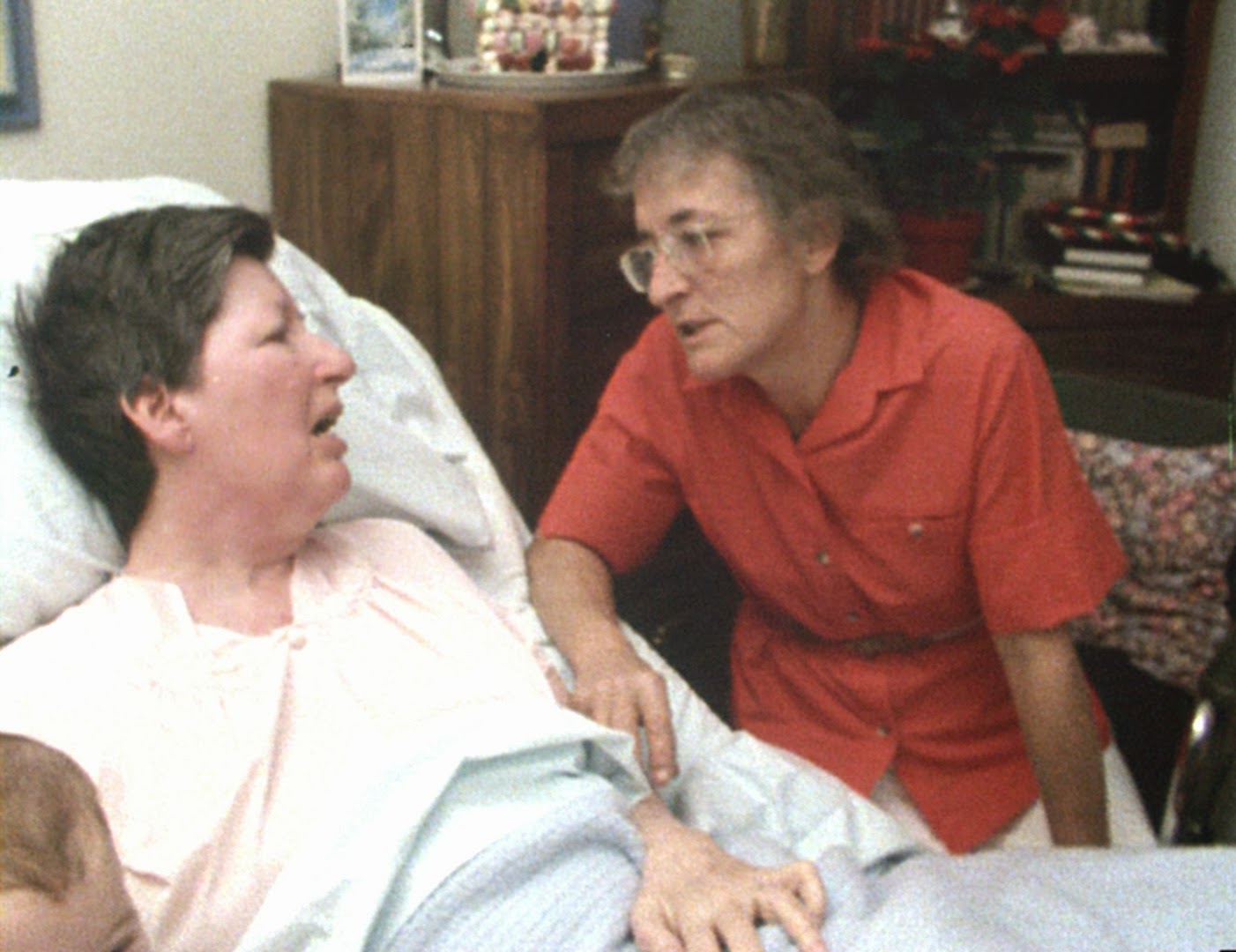 De que forma Helena quer ser Cuidada? PESO DA DECISÃO!!!
O que é importante para ela?
Quais necessidades?
O que a preocupa?
Quais sofrimentos envolvidos?


Ajudá-la a PROTAGONIZAR A HISTÓRIA...

Equipe apoiar, decidir o que é técnico e deliberar junto usando  fatos e valores. Além de reduzir danos
CASOS
Culpa e impotência


Cerco do Silêncio


Superproteção
CULPA e IMPOTÊNCIA
O que é mais difícil para mim é que não posso tirar dela e colocar em mim esses sintomas, ou a doença. Isso acaba comigo. Peço perdão para ela todos os dias

Relato de L. , mãe de V. de 30 anos com câncer de intestino e reto
CERCO DO SILÊNCIO
MARIDO:
Pedi ao médico para não falar abertamente sobre a não cura e a perspectiva de tempo de vida para minha esposa. Ela não aguentaria. 

ESPOSA:
Percebo que ele e todo mundo ficam tentando me blindar, acham que não sei ou não percebo a gravidade. Mas eu SEI que estou muito mal. E acabo não tendo com quem falar.
SUPERPROTEÇÃO
Esposo de sra J., 80 anos não a deixa fazer mais nada em casa por conta da doença e tratamento e ela está bem, lúcida, ativa e tem vontade de fazer.

Usou-se a psicoeducação.
O que o sr. receia?
Superproteção ceifa a autonomia, independência e faz com que fique em contato com a identidade de doente e não como sujeito de sua vida.
Olhando a família na trajetória da doença
-Vínculo 
-Comunicação adequada em cada etapa;
- Encorajar a participação nos cuidados;
-Controle apurado dos sintomas do paciente (Sintoma total);
-Assistência psicossocial e espiritual;
-Atenção ao significado do adoecimento e rupturas para cada um.
-Cuidado à rede toda.
-Legitimar sentimentos 
-Validar expressões
Tarefa básica para as famílias é criar um significado para a situação de doença que preserve seu senso de competência e domínio

Da mesma forma o profissional!! Não podemos objetivar exterminar sofrimento nem mudar as pessoas. Faremos o melhor possível!

SOFRIMENTO = Contágio = Impotência ou Potência no cuidar
No Caminho do Cuidado...
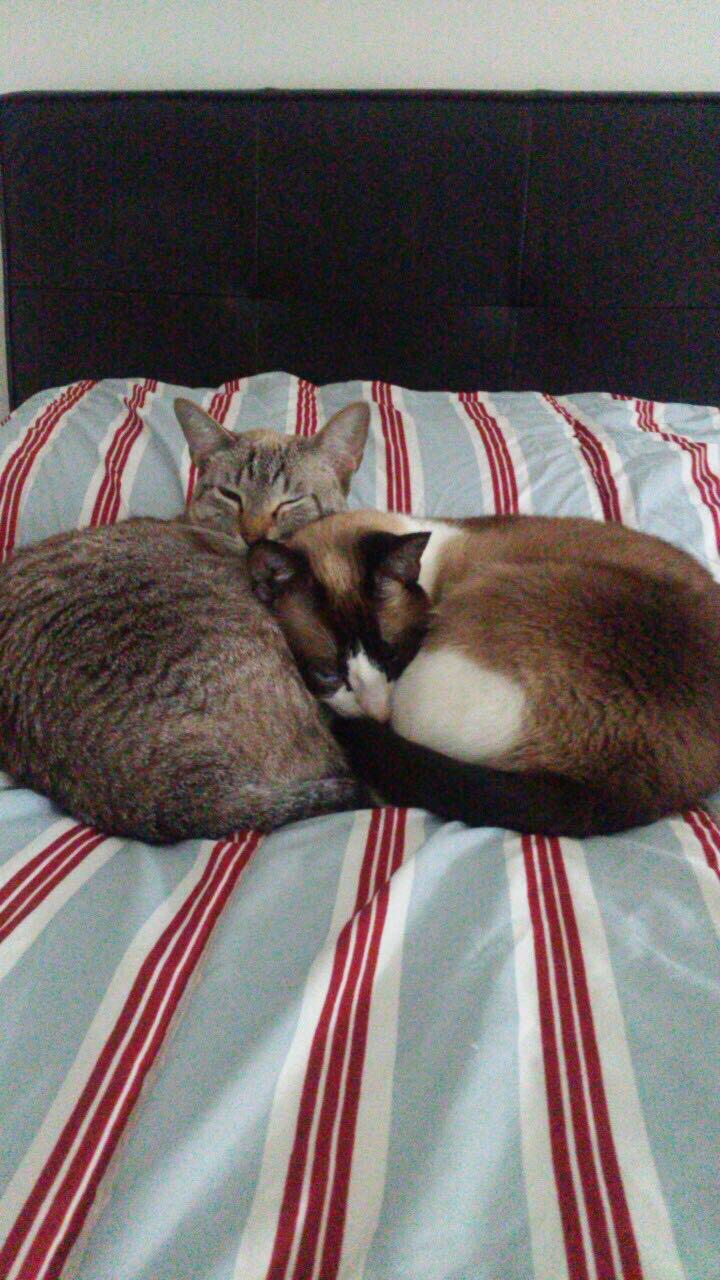 SER BASE SEGURA

Na maior parte do tempo o papel da base é estar pronta para ajudar. Bowlby



Familiaridade e previsibilidade = SEGURANÇA. Bruera 


TRAVESSIA!
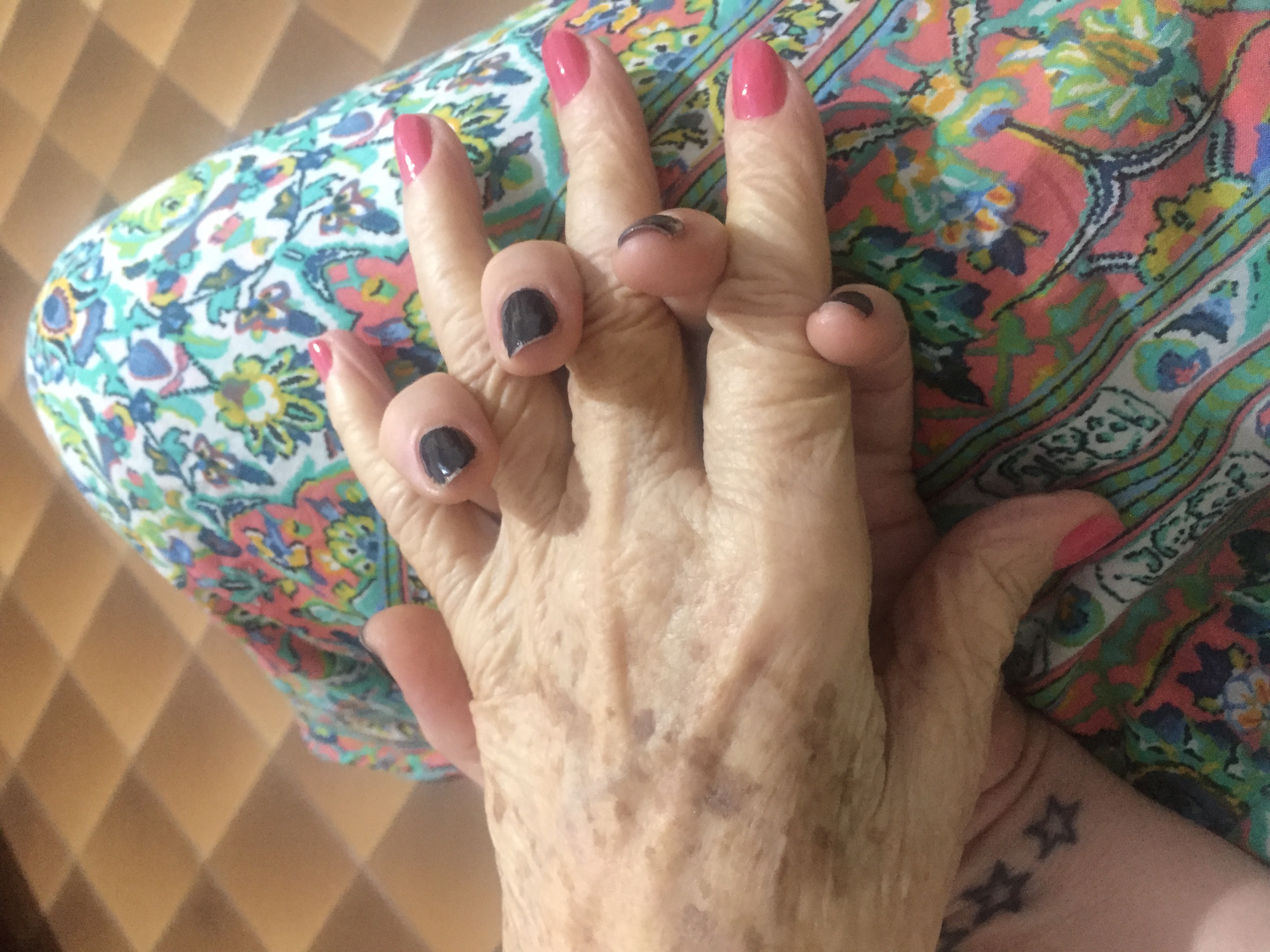 Psicólogo ( equipe) Precisa Aproveitar o Tempo! Estar Por Inteiro NAQUELE ENCONTRO!



Devemos passar do tempo chronos que nos devora (o tempo dos relógios) 

Para o tempo Kairos que nos desperta ( o instante, o instante propício). 



JANELA DE OPORTUNIDADE
Modelo do Processo Dual do Luto (Schut e Strobe, 1999-2001)
Oscilação
Perda
Evitação das tarefas de restauração

 Identificação com o pesar

Escopo de vida reduzido
Tarefas do cotidiano
Reorganizar a vida
Desenvolver novos papéis
Restauração
Enfrentamento
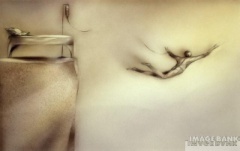 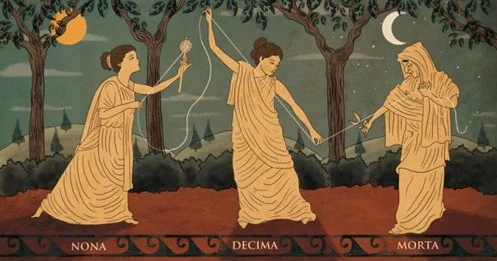 CUIDAR da vida POSSÍVEL! Com toda potência existente nela, apesar da doença
Determinam o curso da vida humana, decidindo questões como vida e morte, de maneira que nem Zeus. pode contestar suas decisões. Nona tece o fio da vida, Décima cuida de sua extensão e caminho, Morta corta o fio.
O amadurecimento que faz com que o familiar, ao tocar fundo sua dor, possa emergir renascido e transformado para vida.

Momento de transição psicossocial

Refazimento e reposicionamento diante da vida

Equipe deve escutar, repetir, acolher, cuidar


EU ERA ------------------------------------------------------------ QUEM ME TORNO
TUDO PODE SER SUPORTADO SE EXISTIR SENTIDO/SIGNIFICADO - viktor frankl
Deixar Partir pode ser uma das maiores entregas, uma das maiores provas de amorMostrar que a doença e morte não apagam o eterno das relações, o eterno do amorNas memórias habita o eterno!

Devemos ILUMINAR estas memórias!
EQUIPE
ACOLHEDOR – ACOLHE A DOR 
MEDIADOR – MEDIA A DOR
CUIDADOR – CUIDA DA DOR
ESCUTADOR – ESCUTA A DOR
TRANSFORMADOR – TRANSFORMA A DOR
CURADOR – CURA A DOR
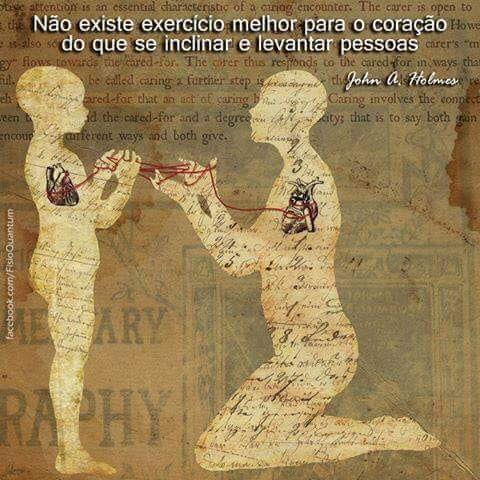 Kintsugi
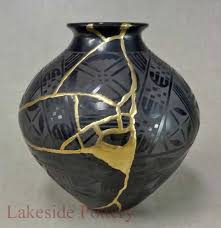 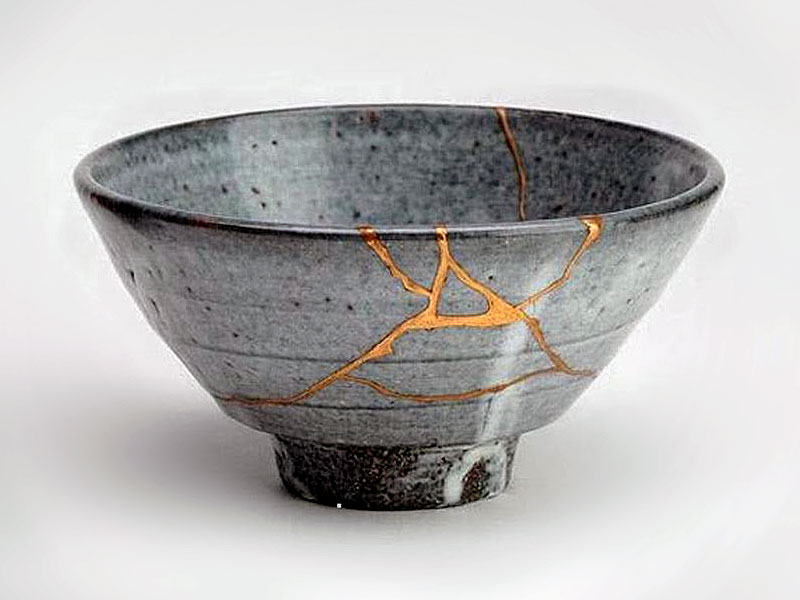 OBRIGADA!!



deboragenezini@gmail.com

@instituto_cuid_ar
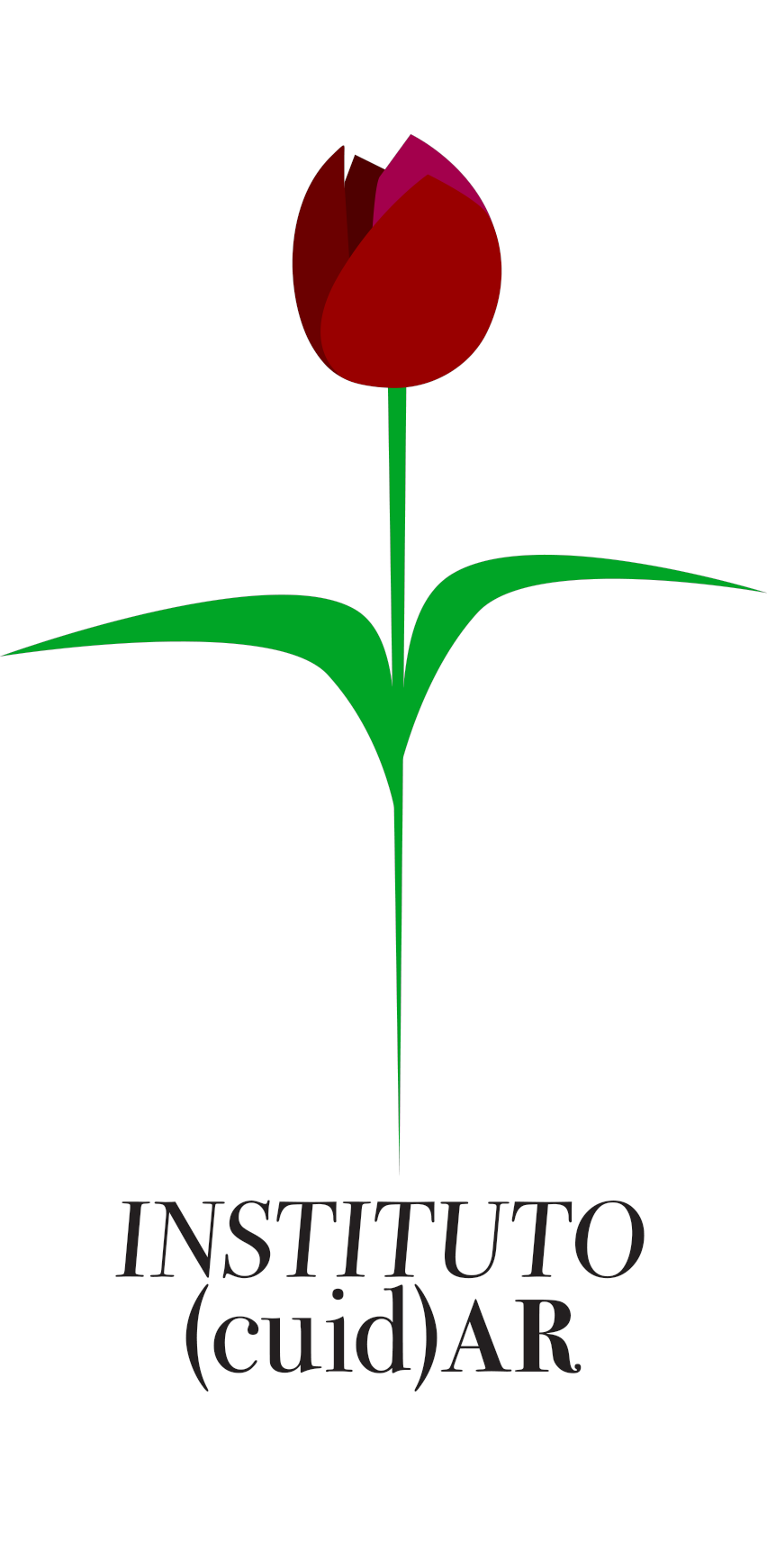